The teachers who will use the content  in their own classroom may explain all the words if needed.
The teachers are requested to follow the notes given below the slides.
Welcome to my class
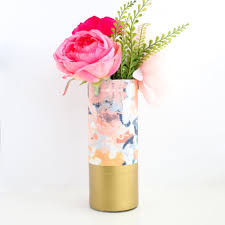 PARVIN AKTER
Lecturer, English
Rampur Ideal
 Alim Madrasah
 Sadar, Chandpur

Mobile : 01718295712
E-mail: parvinakter1335@gmail.com
I
D
E
N
TI
T
Y
Sub: English Grammar 
         &Composition
Class   : IX-X
Unit    : Eight
Topic  :Preposition  
             of Time & Place

Time   :45 minutes
Look at the image. Can You Guess Today’s Lesson……?
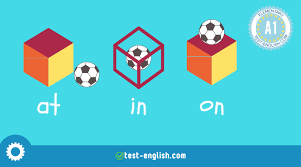 Lesson Declaration
Today’s lesson is…..
Preposition of time & place
LEARNING OUTCOMES
After this lesson, students will be able to…..
1. use prepositions of time and place
2. identify prepositions in the passage
3.  use  prepositions in sentences
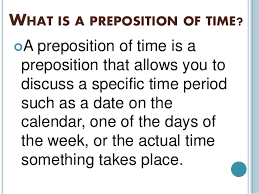 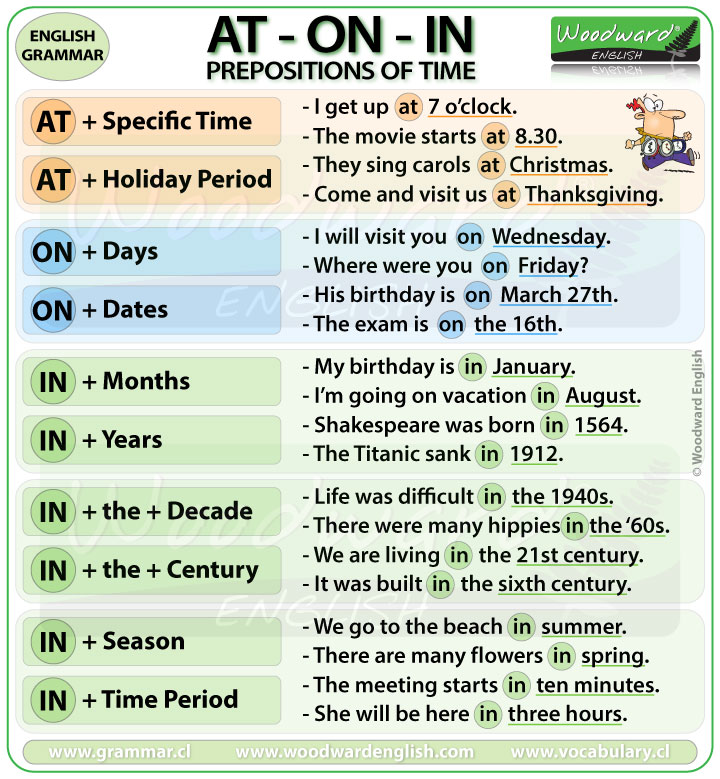 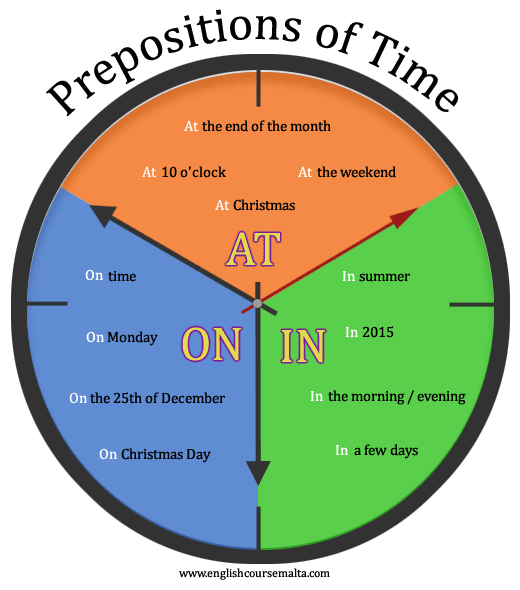 [Note: For better understanding teacher will explain it]
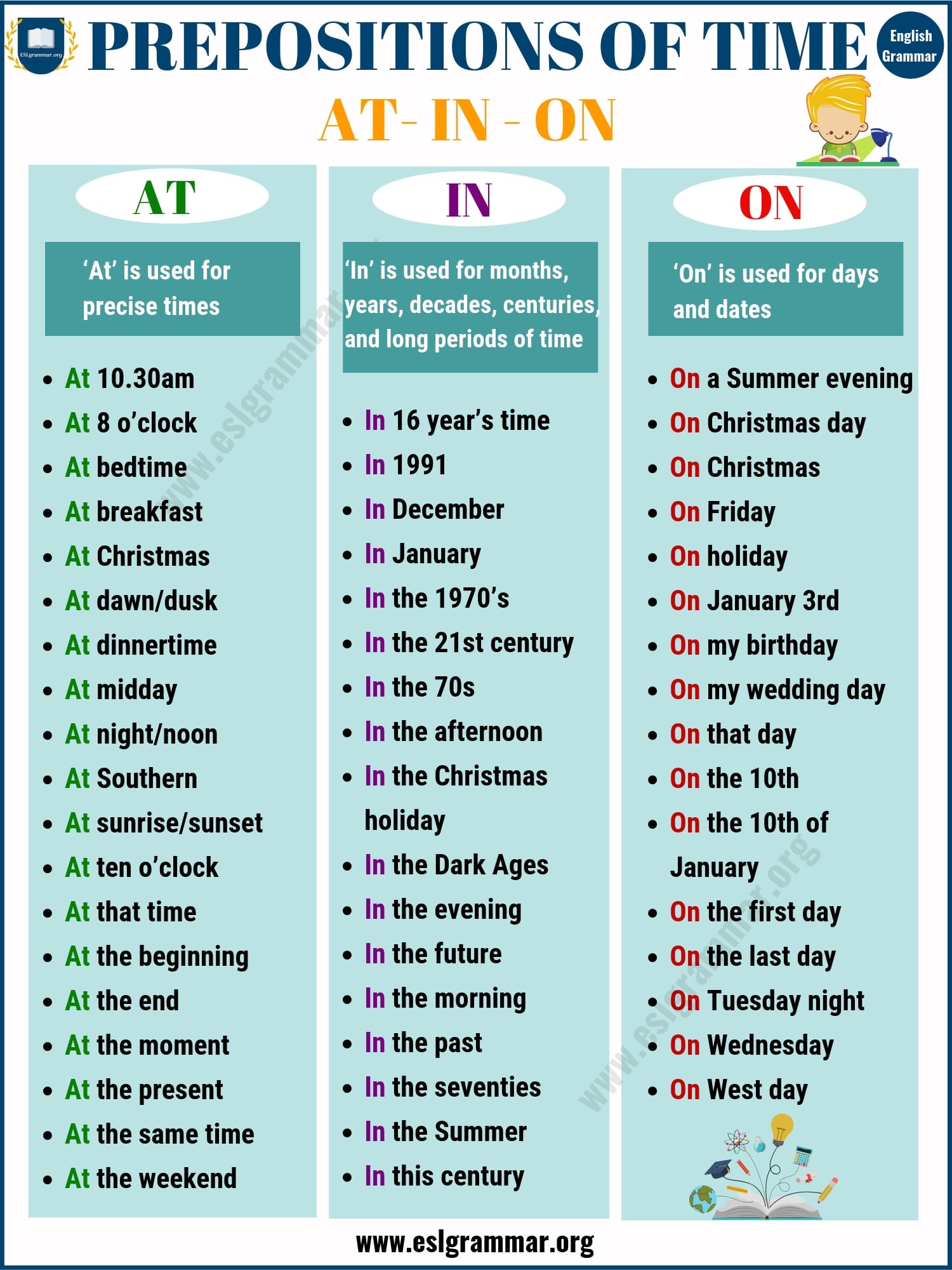 Pair Work
Time-5 mins
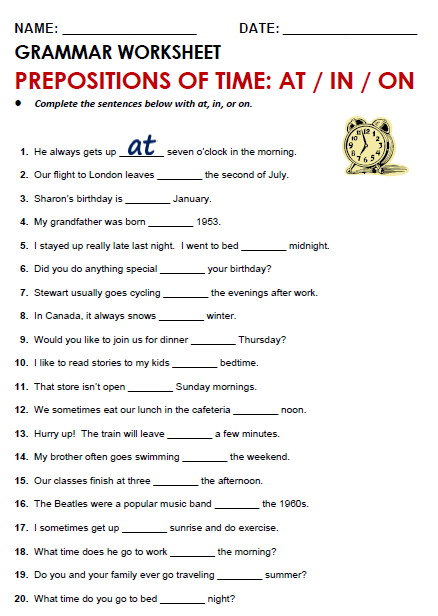 Match the answers
At
On
In
In
At
On
In
In
On
At



On
At
In
  At/on
In
In
At
In
In
at
Other Prepositions of time
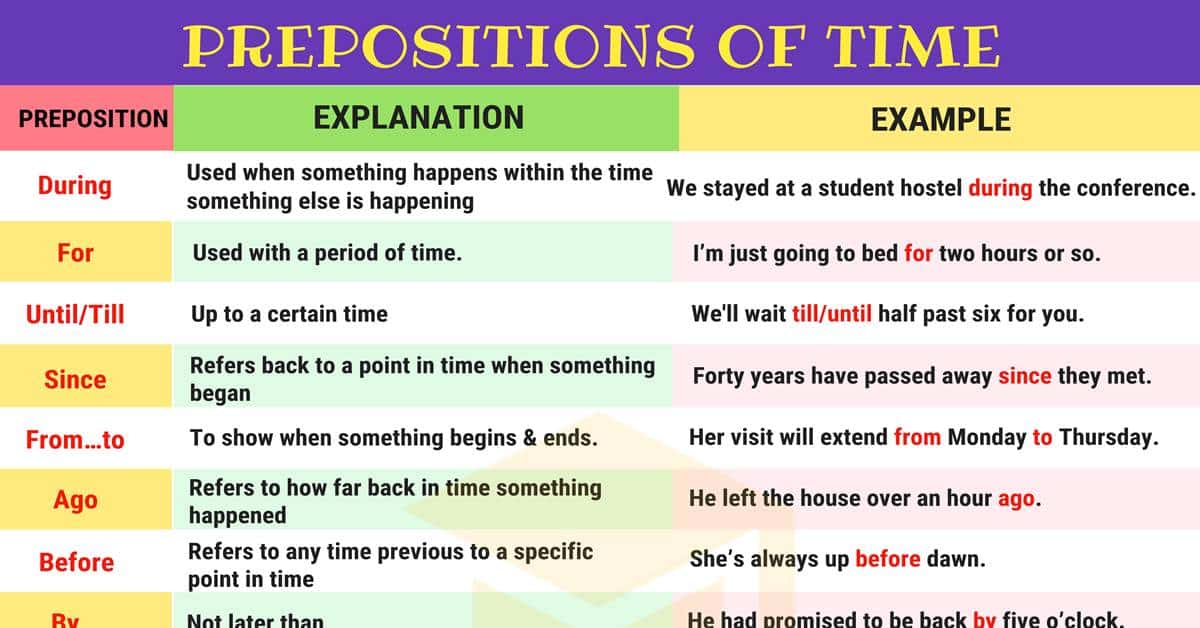 Note: Teacher will explain this part and give more example if necessary
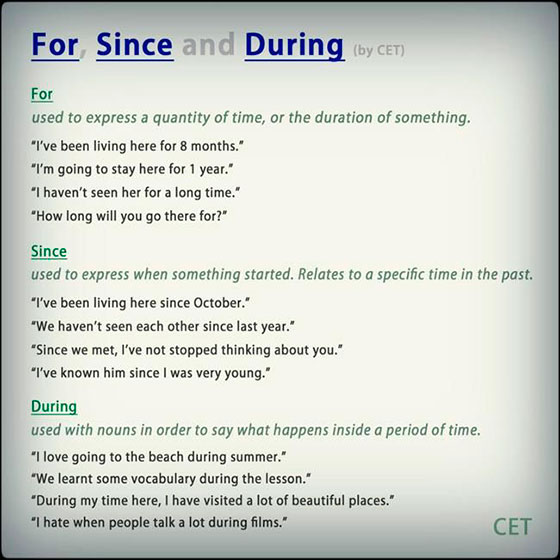 Individual Work
Time: 7 mins
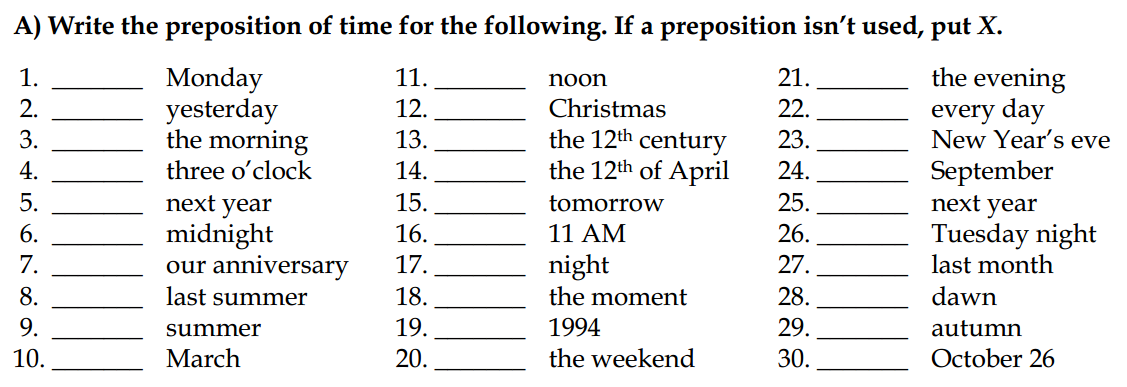 Note: Teacher will confirm the work in the class.
Correspond the answers
On
X
In
At
X
At
On
X
In
In
At
At
In
On
X
At
At
At
In
At/on
In
X
On
In
X
On
X
At
In
on
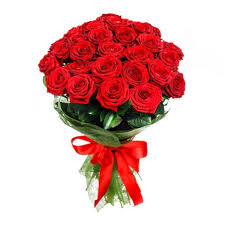 IN, ON, AT- in both time and place
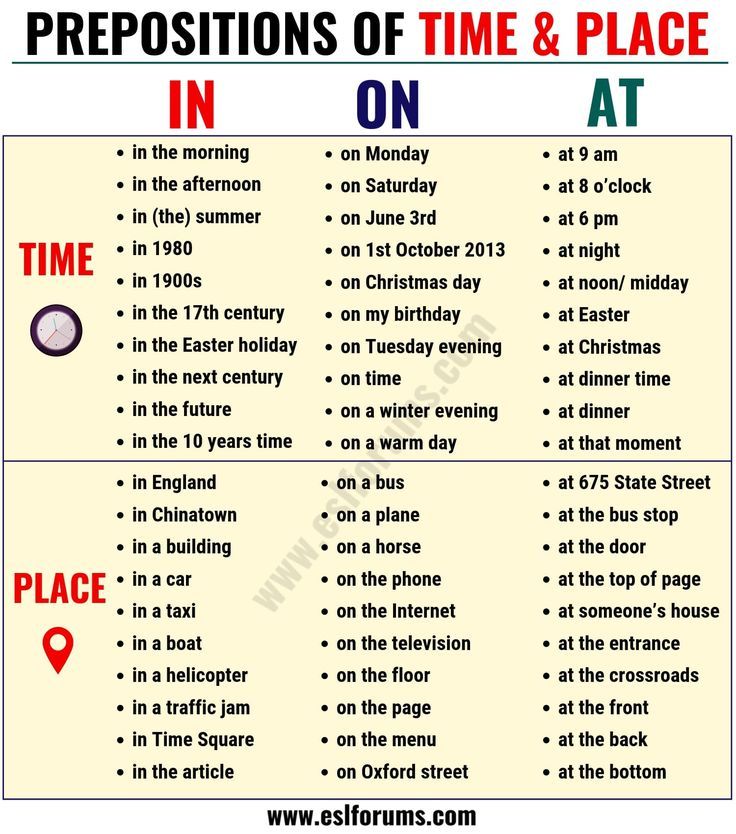 Other Prepositions of Place
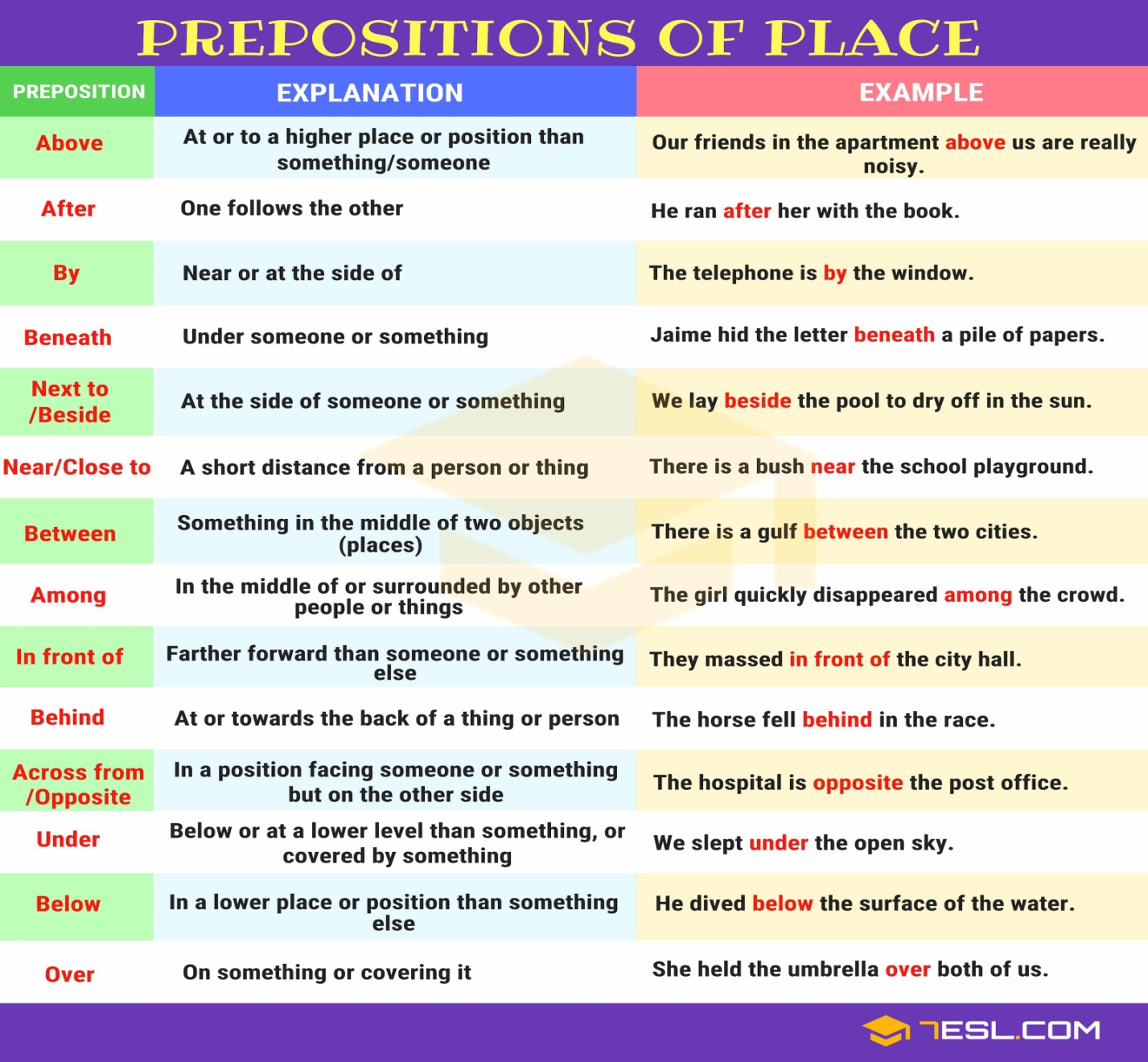 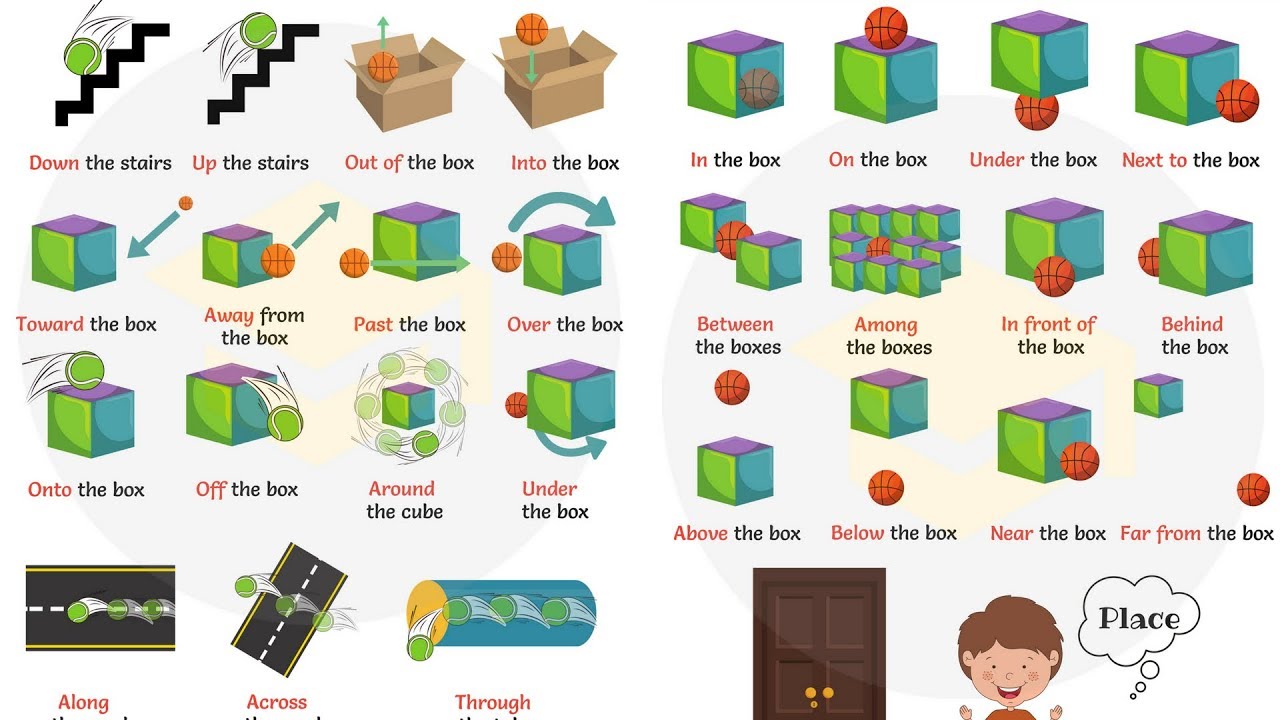 Note: Teacher will help students to understand this part.
Evaluation
Time: 3 mins
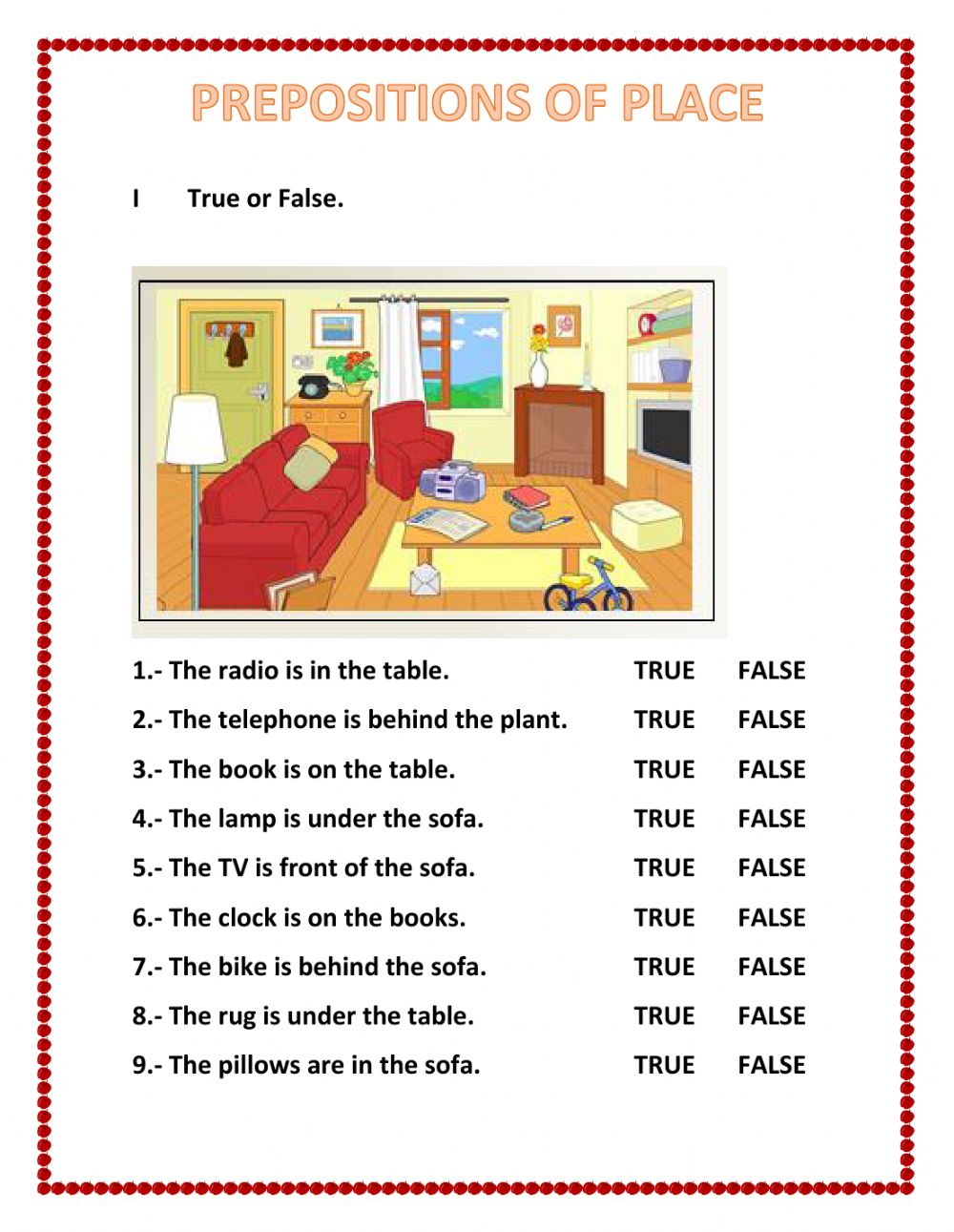 Home Work :Make sentences using the pictures. 
For example: The rat is at the door.
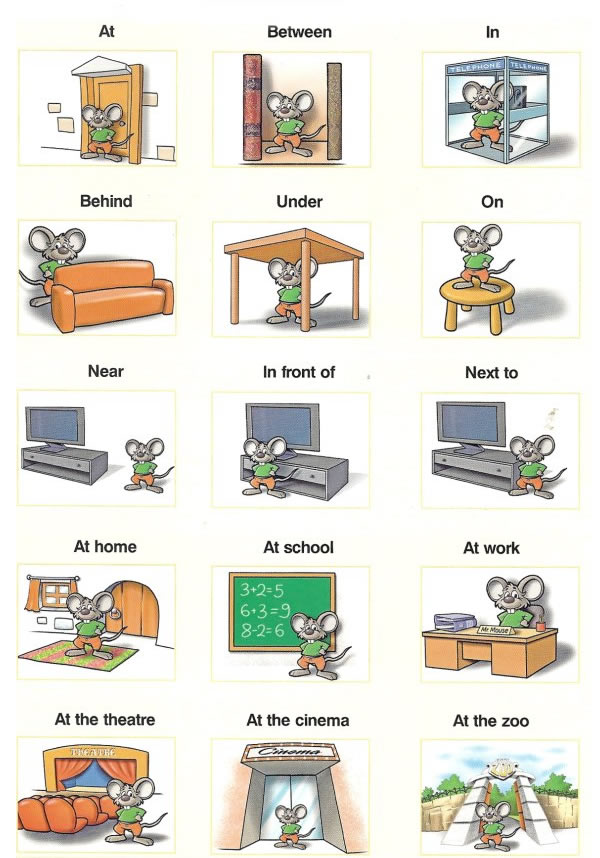 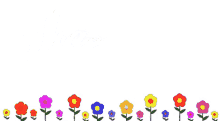